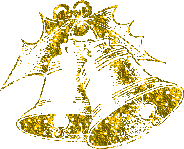 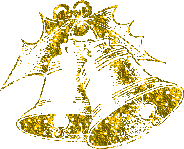 Проверь,  дружок,Готов  ли  ты  начать  урок?Все  на  месте, все  в  порядке:Книга,  ручки  и  тетрадки?
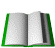 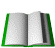 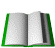 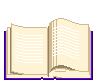 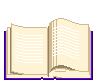 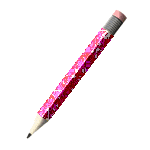 1
Тринадцатое февраля.Классная работа.
2
1.Существительное-это…
2.Существительные бывают…
3.Существительные изменяются …
4.Существительные  в предложении могут быть…
3
Орфографическая пятиминутка
4
Б..рёза, заря..ка, в..сна, с..рока, со..нце, л..пить, гн..здо, комн..та, сер..це, сне.., лоша..ь, тр..ва, бр..вно
5
Берёза, зарядка, весна, сорока, солнце, лепить, гнездо, праздник, комната, сердце, снег, лошадь, трава, бревно
6
Род имён существительных
7
М.р. – праздник, снег

Ж.р.- Берёза, зарядка, весна, сорока, комната, трава

Ср.р. – солнце, гнездо, сердце, облако.
8
род
М. р.
Ж.р.
Ср. р.
мой
моя
моё
он
она
оно
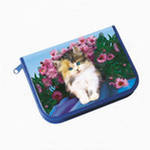 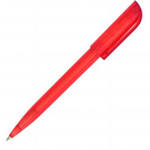 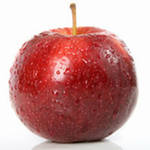 9
Запомните
Имя существительное имеет род:
- мужской
- женский
- средний
10
По родам существительные
НЕ ИЗМЕНЯЮТСЯ

Каждое существительное может быть только мужского, женского или среднего рода

Категория рода - это постоянный  признак.
11
Запомни!!!
Пони, какаду, шимпанзе, фламинго, кенгуру, кофе, шампунь, тюль – мужского рода.
Пальто, радио, шоссе, кино, метро, пианино, какао, эскимо, желе, меню – среднего рода.
Мозоль, вуаль, бандероль -женского рода.
12
Существительные, имеющие только форму множественного числа сутки, ножницы, сумерки, очки  и т.д. рода не имеют, его определить нельзя.
13
Самостоятельная работа
14
Горячий кофе, сладкое какао, болезненная мозоль, высокий тополь, чёрная тушь, сладкое яблоко, белая мышь, военный госпиталь, вишнёвое повидло, знаменитая фамилия.
15
Физкультминутка
Мы топаем ногами,
Мы хлопаем руками,
Киваем головой,
Мы руки поднимаем,
Мы руки опускаем, мы руки подаем.
16
Работа по учебнику.С.56, упр.502-устно,с.57,упр.503,упр.506
17
Итог урока.
Как определить род существительных?

Как определить род существительных во множественном числе?
18
Домашнее задание
§92, упр.507
19
Спасибо за работу!!!
20